Figure 4. Phosphorylation of c-Src and epidermal growth factor receptor (EGFR). (A) E-Series prostanoid-2 (EP2) sense ...
Hum Reprod, Volume 22, Issue 1, 1 January 2007, Pages 36–44, https://doi.org/10.1093/humrep/del328
The content of this slide may be subject to copyright: please see the slide notes for details.
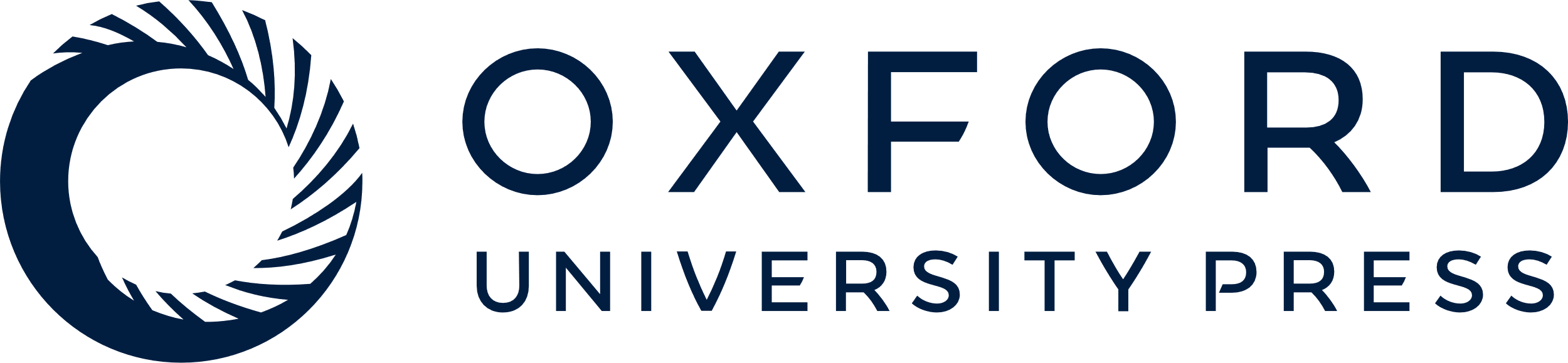 [Speaker Notes: Figure 4. Phosphorylation of c-Src and epidermal growth factor receptor (EGFR). (A) E-Series prostanoid-2 (EP2) sense cells were treated with a 1:250 dilution of seminal plasma for 2 min in the absence/presence of the EP2 receptor antagonist (AH6809) or chemical inhibitors of protein kinase A (4C3MQ), c-Src (PP2), EGFR kinase (AG1478) or mitogen-activated protein kinase kinase (MEK) (PD98059). Cell lysates were immunoprecipitated with an anti-phosphotyrosine antibody and immunoblotted for phosphorylated c-Src. (B) Immunoblots were stripped and reprobed for EGFR phosphorylation. The figure shows a representative blot together with semi-quantitative analysis of c-Src or EGFR phosphorylation shown as mean ± SEM from three independent experiments; b is significantly different from a (P < 0.05).


Unless provided in the caption above, the following copyright applies to the content of this slide: © The Author 2006. Published by Oxford University Press on behalf of the European Society of Human Reproduction and Embryology. All rights reserved. For Permissions, please email: journals.permissions@oxfordjournals.org]